3-1-2SNS上の交流
[Speaker Notes: ■本教材の利用規約を一番下に記載しています。必ず事前にご確認いただき、利用規約に同意した上で、本教材をご利用ください。

【特徴と使い方】
　・スライド3枚を使って、啓発対象者に情報セキュリティの知識を供与、または興味を喚起することを目的としています。
　・対象者に「自分事」として考えてもらえるよう、
　　　1枚目のスライドは、「発問」から始まります。
　　　2枚目のスライドでは、「答え」や「様々な視点」を提示します。
　　　3枚目のスライドでは、対策等の解説や発展的な知識の提供、または課題検討を深めるための別観点からの発問や興味を持って調べるための方法等を提示します。
　・ノートには啓発する際のセリフ例を記載しています。また、教材が扱うテーマに関連する資料のある場合は参考資料を記載しています。

【想定する啓発対象者】
SNSやオンラインゲームを利用している方

【ポイント】
SNSやオンラインゲームを通じ、会ったことがない人とつながることのできるメリットを理解しつつ、慎重になるべき面も存在することを考えさせる。

【本教材利用規約】
本教材は、情報セキュリティに関する啓発を目的に独立行政法人情報処理推進機構（IPA）（以下「IPA」という。）が作成した教材、およびこれに付随する資料（今後に作成され得る各々の改訂版を含む。）により構成されます。なお、改訂版が利用可能となった後は、専ら改訂版をご利用ください。
IPAは、本利用規約に同意いただくことを条件として、本教材の利用を無償で許諾します。有償セミナー等での利用を希望する場合は、事前にIPAに申し出て別途許諾を得てください。

1.本教材に関する著作権その他すべての権利は独立行政法人情報処理推進機構（IPA）が保有しており、国際条約、著作権法その他の法律により保護されています。
2.本教材は、情報セキュリティや情報モラルの教育、普及の目的に限り、無償の授業、各種セミナーや研修等にご利用いただけます。
3.必要な範囲での複製（生徒等受講者への配布のための複製を含む。）は可能とします。
4.本教材は原文のまま利用してください。ただし、グラフの形式を変える、文体を変える等、単なる表記形式のみの変更は可能とし、また、具体的な利用場面においてやむを得ない場合であって、かつ前記目的のために必要な場合には、その必要な範囲で、利用者の責任において、文意を変えず、かつ原文のままでないことが容易にわかるように明記または明示（例「～を基に作成」等）することを条件として、文面の一部改変等を可能とします。
5.本教材の中のデータやグラフ・図表・イラスト・映像等の全部または一部を引用等した場合、本利用規約に同意したものとみなします。
6.いかなる形で利用する場合においても本教材を利用する際は、出典（IPAの名称、資料名、URL等）を容易に判る態様で明記または明示してください。
7.本教材を利用する部分と利用者が自ら作成する部分が混在した教材等を作成する場合、本教材利用部分か、利用者自身による作成部分かが容易かつ明確に判別できるようにしてください。なお、利用者は、自己の作成部分について全ての責任を負うものとします。
8.本教材（本項においては、利用者が自ら作成する部分が混在する場合を含む）の二次利用を希望する者に対して複製物を配布する場合には、相手先に本利用規約を配布するなどにより、相手先が本教材（利用者が自ら新たに作成した部分を除く）を利用する際には本利用規約に同意する必要があることを伝えてください。
9.本教材で提供する情報の正確性、信頼性、網羅性及び完全性については、IPAが保証するものではありません。
10.本教材のファイルをダウンロードすることまたは利用したこと等により生じるいかなる損害（他人に対して責任を負う場合を含む。）についてもIPAは何ら責任を負いません。
11.本利用規約は予告なく改正する場合があります。その場合、改正後の内容は、それがIPAのウェブページ上で公表された時以降の利用に適用するものとします。
12.本教材及び本利用規約に関する質問は、net-anzen@ipa.go.jpまでお寄せください。なお、IPAからの応答等は、その業務に支障のない範囲内とさせていただきます。

独立行政法人情報処理推進機構　セキュリティセンター

以上]
考えてみよう
よ
なか
仲の良いフォロワーさんから、ダイレクトメッセージで顔写真が送られてきたの。
私も送った方がいいよね。
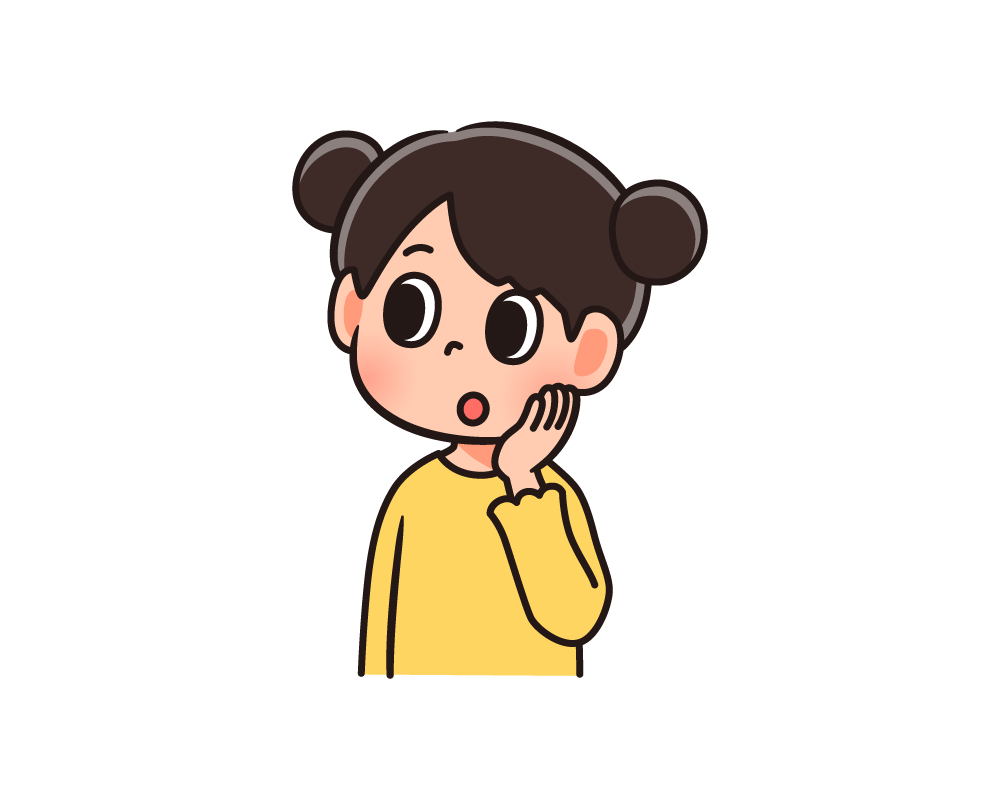 わたし
※SNSは利用規約を読んで、対象年齢を確認しましょう
[Speaker Notes: 【啓発時のセリフ例】
インターネットを使ったSNSやオンラインゲームでは、会ったことがない人とつながることができます。
同じ趣味、同じ目的の人とつながることで、世界が広がったり、新しいことを知ることができます。

SNS上でよく会話をして仲良くなったフォロワーさんから、ダイレクトメッセージで写真が送られてきたら、こちらも写真を送るべきでしょうか？
みなさんだったらどうしますか？
※啓発対象者の意見を聞いても良い。]
みなさんはどう思いますか？
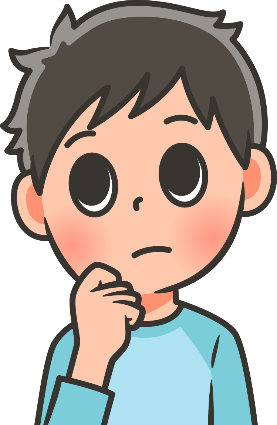 なか
よ
仲が良いなら送った方がいいん
じゃない？
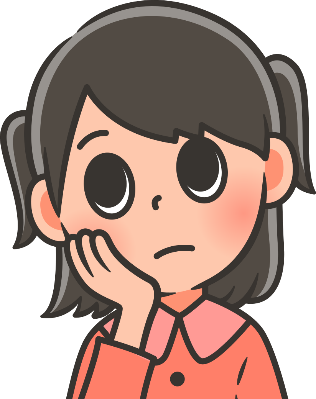 送られてきた写真の人は
フォロワーさんと違う人かも。
ちが
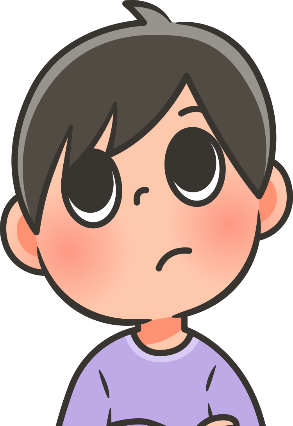 へん
送った写真が、変なことに
使われたらこまるよね。
[Speaker Notes: 【啓発時のセリフ例】
みなさんの意見もいろいろでしたね。他にもこんな意見がありました。

せっかく仲良くなった人なので、写真を送ってくれたなら、こちらも写真を送るべきではないか。
もしかしたらその写真がその人の写真とは限らないのではないか。
送った写真が変なことに使われることはないのか。

たしかに、いろいろなことを考える必要がありそうですね。]
知っておこう
相手を簡単に信用しない
かんたん　　　　　しんよう
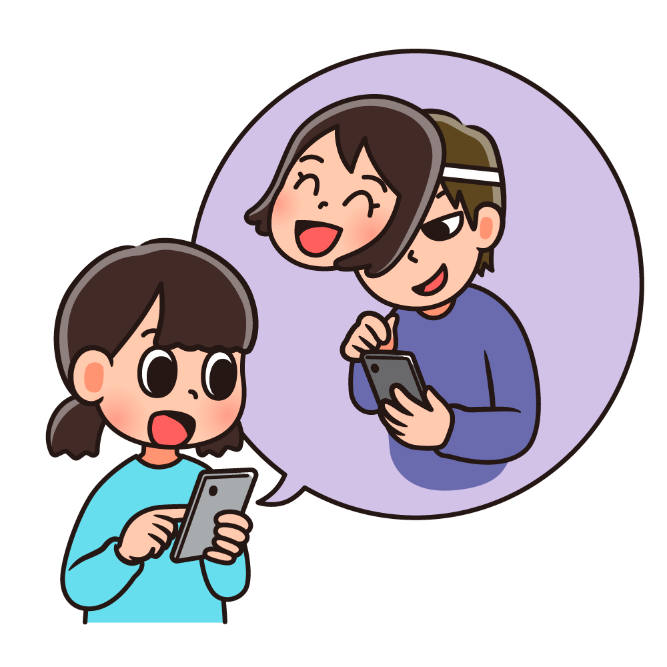 しんちょう
知らない相手だからこそ慎重に
考えてみよう
送った写真がどんなふうに使われるだろうか？
どんな相手なら信用できるだろうか？
あやしいと思った相手はどうすればいいだろうか？
SNSを通じた事件について調べてみよう
しんよう
じけん
[Speaker Notes: 【啓発時のセリフ例】
会ったことがない人でも、SNSやオンラインゲームで仲良くなることがあると思います。
同じ趣味の人や、同じ目的を持った人とつながることができるのは、インターネットの利点と言えます。
しかし、直接、知らない人とつながるからこそ、慎重に対応する必要があります。

残念ながら、誰とでもつながることができるインターネットの世界では、悪意のある人がいるのも事実です。
特に、未成年者や、情報社会に慣れていない人は狙われやすいと言えるため、つながった相手を簡単に信用せずに、まずは保護者や信頼できる大人の人に、インターネットの世界で知らない人とつながっていること、コミュニケーションをとっていることを伝えましょう。
もし、困ったことが起こったら、一人で悩まず、速やかに相談しましょう。

今回の事例の場合、もし自分の顔写真を送ってしまったら、その写真は相手にどんなふうに使われると思いますか？
また、インターネット社会では、「どんな相手なら信用できるか」を考えることも大事です。
「ちょっと怪しいな」と思う人とつながったときの対処方法、SNSを通じた被害事例についても調べてみましょう。

【参考資料】
総務省：インターネットトラブル事例集（心のよりどころだったSNS上の知人による誘い出し）
https://www.soumu.go.jp/use_the_internet_wisely/trouble/case/case03.html]